Learning Unit 3 Broodstock Management and Seed Production
Faculty of Resource Science and Technology
Under this learning unit, you will learn the:
Broodstock management
Seed production
Larval rearing
Seed Production
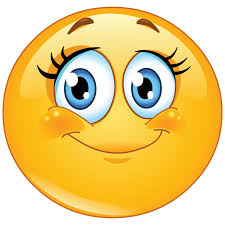 ‘Seed Production’ in aquaculture
What is this???
Seed production in aquaculture comes with three important stages of fish, which are:
1. Larvae:  hatchlings with yolk sack until first feeding.
2. Fry: it is free swimming fish - from first feeding until complete development of somatic organs
3. Juveniles: as “fingerlings”, or a small size fish, not sexually mature
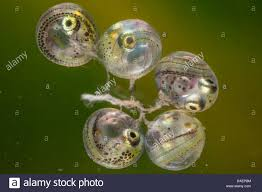 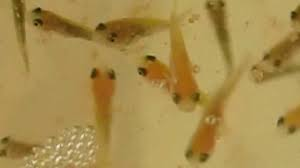 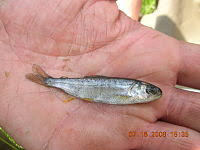 Seed Production
Two methods, which are:
Method 1: Collection of seed from the wild source
This is the first method which occurs for those fish species, which:
spawning behavior is not controlled 
spawning behavior is not well understood
he costs of artificial propagation are too high
where fry in large quantities is easily obtainable
e.g. West African cat fish (Chrysichthys  walkeri), Milk fish (Chanos chanos), Mullet species (Mugil cephalus) etc.
Method 2: Production in fish hatcheries
There are many different forms of controlled reproduction, but all achieve the result of fertilized eggs
Can be achieved using suitable propagation methods for each aquaculture species
Propagation can only be succeed if broodstock are well cared of
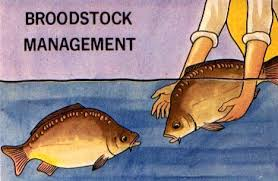 1. Broodstock management
What is broodstock fish???
Broodstock, or broodfish, are a group of mature individuals used in aquaculture for breeding purposes.
Based on FAO, the brood-stock management covers three particular aspects of the rearing process, which are:-
(a) The selection of fish with desirable hereditary qualities i.e. good brood fish good seed
(b) The selection of fish with well-developed sexual organs.
(c) The rearing of these selected fish
Broodstock management
Broodstock of different species require different condition for a successful breeding
Females and males are better kept in separate broodstock ponds to prevent natural spawning
Two sets of ponds for the spent spawners are also needed
Important to focus on the nutrition for broodstock especially female to develop eggs
Optimum 30-40% protein level and low fat feed to prevent fat in gonads
Distinguish characteristics between male and female broodstock
**Distinguishing characteristics vary depending on species
Brood-stock selection for breeding
Healthy
Injury-free
Parasites-free
Scale normally distributed 
Normal body formation, proportion and weight
Body should possess the require shaped and proportions, being neither fat
Factors affecting on spawning of brood-stock in tropical regions
Seasons of the year. Rainy season is preferred
Photoperiod
Photoperiod
Temperature
Rainfall
Water volume
Water velocity
10
2. Seed production in Aquaculture
The shortage of fish seed collection in the wild source resulting to establish fish hatchery in aquaculture who produce the fish seed by adopting induced breeding.
Methods adopted in fish hatchery for fish seed production
Natural spawning - takes place in a pond/tank with little or no outside intervention.

Induced spawning without hormonal treatment - by simulating natural spawning conditions in the ponds or tanks.

Natural spawning with hormones - final maturation of reproductive products is brought about by injection of hormones, after which the fish spawn naturally in ponds or tanks.

Artificial spawning with or without hormonal treatment - one obtains sexually matured broodstock, either through hormonal treatment or not, one extracts the eggs and sperm manually, fertilization is done manually, and the eggs are incubated.
11
Methods adopted in fish hatchery for fish seed production (Source: FAO website)
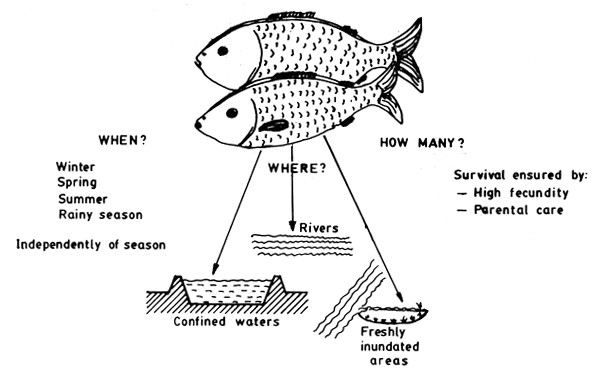 Fig. Adaptation for the survival of the species - Reproduction
Methods adopted in fish hatchery for fish seed production (Source: FAO website)
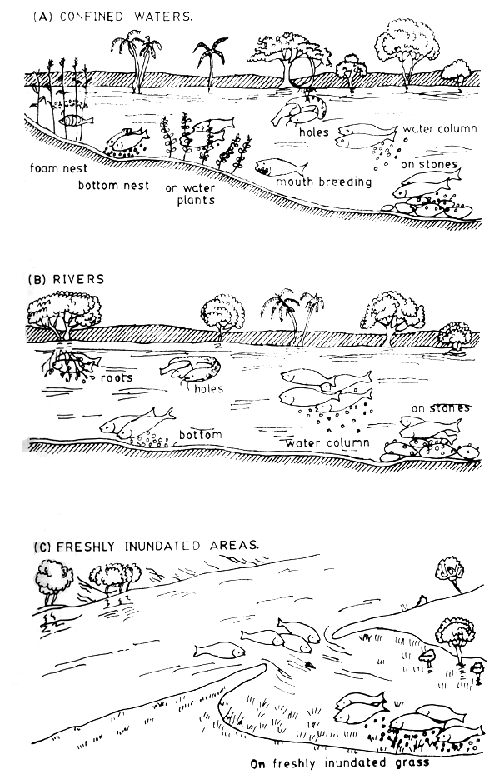 Fig. Spawning places of freshwater fishes
Methods adopted in fish hatchery for fish seed production (Source: FAO website)
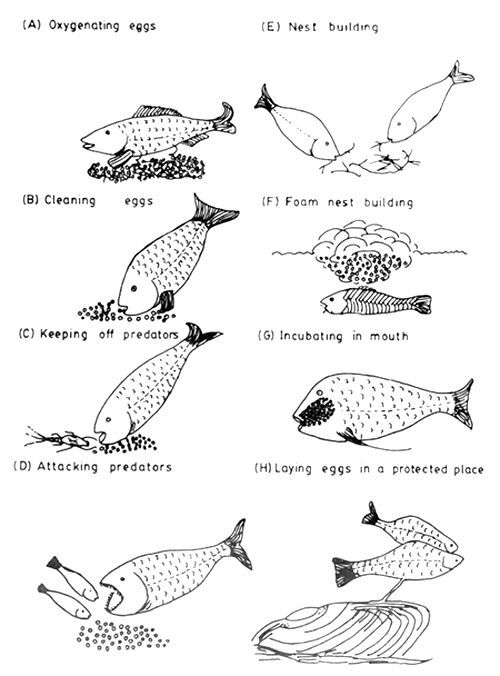 Fig. Principal types of parental care in fishes
Substances used for seed production from fish in present aquaculture
1. Pituitary gland or PG
2. Human chorionic gonadotrophin or HCG
3. Mammalian gonadotrophic hormones or Leutinizing Hormone      Releasing Hormone or LHRH
In fish, the reproductive process involves three basic steps:
Maturation - the development of the gametes (eggs and sperm) to a point where fertilization can occur;

Ovulation - the release of eggs from the ovary; and

Spawning - the deposition of eggs and sperm so that they can unite.
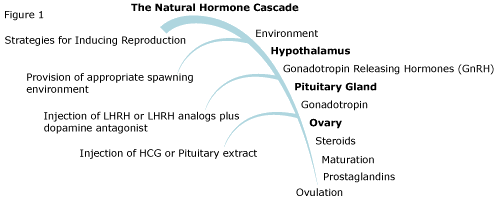 Hormones as chemical messengers mix with the blood by pituitary gland.
The hormones travel through the bloodstream to other tissues, which respond in a variety of ways.
The hormonal cascade occurs resulting the ovulation
Extraction and procession method of Pituitary Gland from the fish head
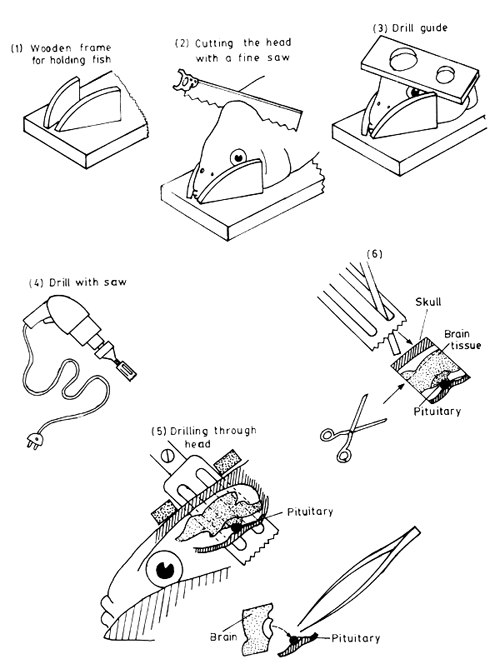 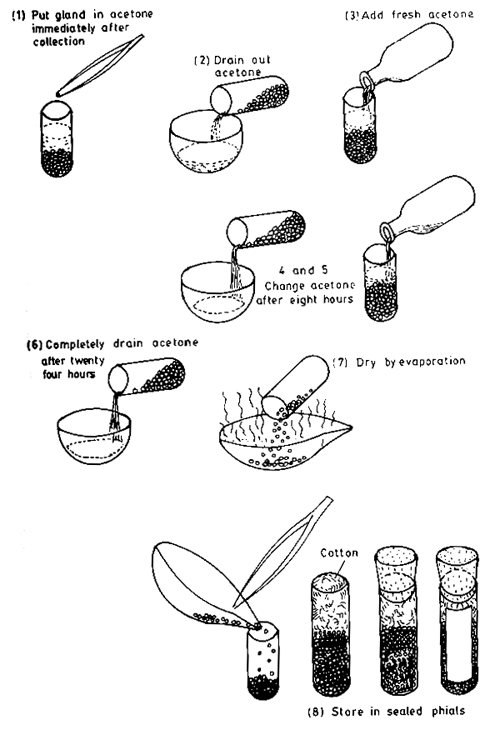 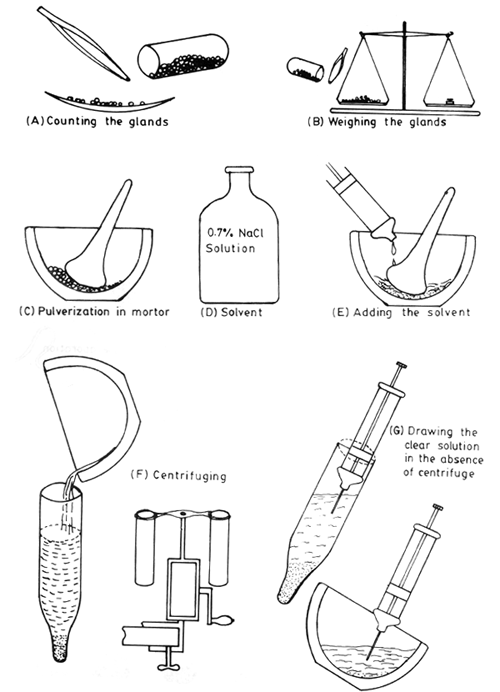 a. Extraction of pituitary gland from fish
b. Preparation of acetone-dried pituitary gland
c. Preparation of pituitary gland to be used for induced breeding
Why Pituitary Gland?????
BECAUSE….

It is much cheaper;

It is more stable and thus has a longer shelf life;

It comes in a purified form.
Dose of Pituitary Gland
Two doses:

1st dosePG-0.5 mg/kg+ 0.5 ml distilled waterafter 6 hours2nd dosePG-7-8 mg/kg+ 0.5 ml distilled water
Injection of Hormones

i) Intraperitoneal injection (IP)
injection of a substance into the 
peritoneum (body cavity).

ii) Intramuscular injection (IM)
- dorsal muscles above the lateral line
- below the anterior part of the dorsal fin
- dorsal part of the caudal peduncle
Intramuscular injection (IM)
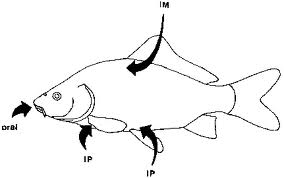 Intraperitoneal injection or IP
21
Injection of Hormones

i) Intraperitoneal injection (IP)
ii) Intramuscular injection (IM)
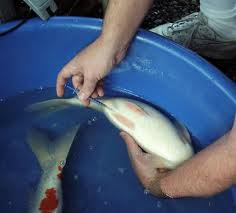 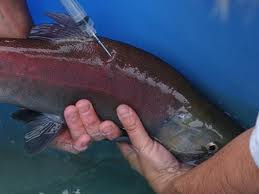 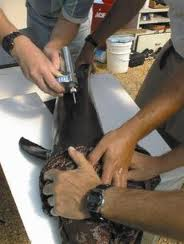 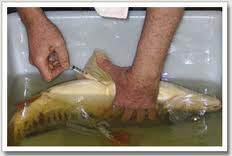 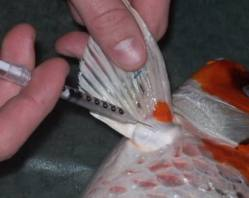 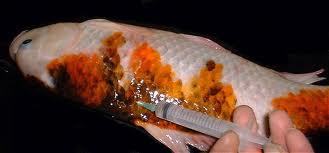 22
Maturation process
The process of final maturation;
migration of the nucleus to the animal pole
fusion of the yolk
breakdown of the germinal vesicle followed by first meiotic division
ovulation (rupture of the follicles and accumulation of the ripe eggs in the ovary cavity) 
Once these processes start the eggs must either be spawned or stripped
Stripping
It is a pressing method of releasing eggs and sperms from the fish abdomen;

Should be carried out as soon after ovulation as possible, so the fish should be checked after 6-12 hours final injecting;

Before stripping, both the male and female should be cleaned and dried around the vent with a soft towel because residual anesthetic will kill sperm.

Water, fish “slime”, feces, and blood should not be allowed to mix with the gametes as they are stripped.

e.g. All types of carp fishes are needed to strip for reproduction.
Stripping method
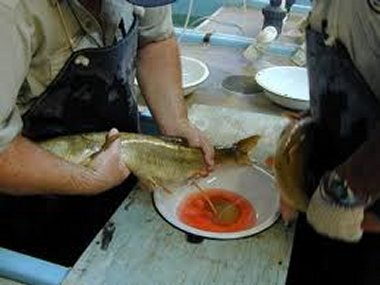 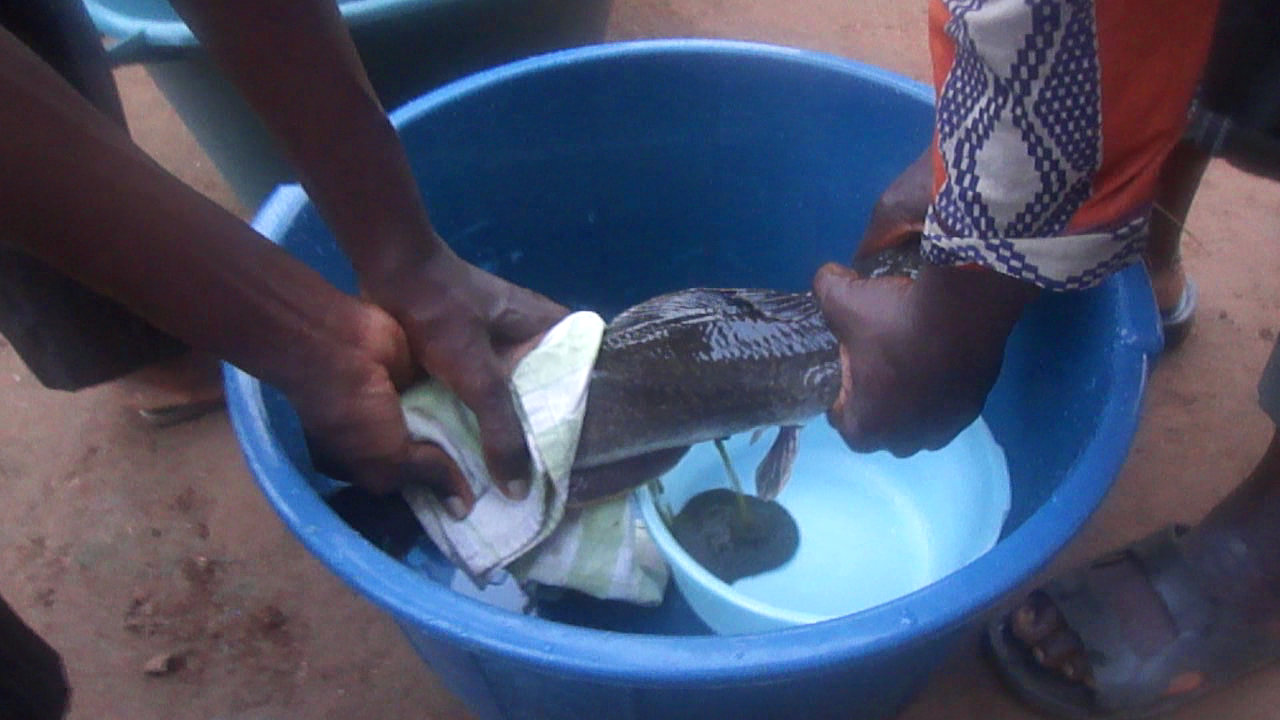 Stripping off the eggs from female
25
Fertilization
Quantity of water added to sexual products during fertilization is important to determine success.

If too much water is added 
	- sperms will not be able to reach the micropyle

If too little water is added 
	- micropyle of an egg get blocked by other eggs

Eggs must be stirred continuously until they are placed in the hatching tanks as the eggs become sticky and without stirring will stick together into one clump.
26
Incubation
Some incubation techniques;
The eggs are spread out on the bottom of a concrete basin. 
The eggs are spread out on a screen (mesh size 1 mm) which is placed on the bottom of a concrete basin. 
The eggs are allowed to “stick” to the roots of floating water hyacinth (Eichhornia crassipes) placed within a happa made from mosquito netting (mesh size 0.5 mm) located within a concrete basin with running water or in a pond. 
The eggs are allowed to “stick” to the roots of floating Nile cabbage/water lettuce (Pistia stratiotes) placed within a happa located in a concrete basin. 
The eggs are allowed to “stick” to a brush which floats inside a concrete basin or happa. 
It is also possible to incubate eggs and hatchlings in stagnant water, using oil drums/barrels, or inside a happa placed in a pond.
27
Seed production techniques of some important fishes:
28
29
3. Larval rearing in Aquaculture
This is first stage in aquaculture
After incubation of fertilized egg, the larvae stage is started and then post larvae stage
These are reared in glass aquarium with egg yolk first three days, then live feed artemia or rotifer 
The live feed density increases with rearing days. For example:

Rotifer						Artemia

3-8 days 2 nos./ ml					3-5 days 1 no/ml
9-21 days 5 nos./ml				6-15 days 3 nos/ml
							15-21 days 5 nos/ml
After 20-21days, the larvae metamorphose turns into fish fry and transferred to nursery tanks or ponds for further rearing
30
Live feeds and its culture technique
After three days of incubation of fertilized fish eggs, the larvae metamorphose needs live feed which are usually three types presently used in aquaculture:
2. Rotifer: Near-microscopic pseudocoelomate animals, found in fresh water.
1. Artemia: a brine shrimp grows in high concentration of saline water
3. Copepod: Small crustaceans found in the sea and brackish water.
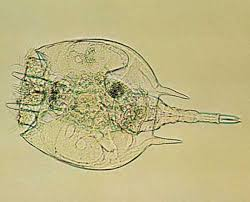 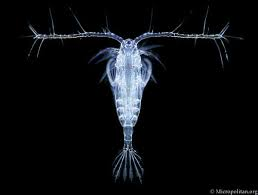 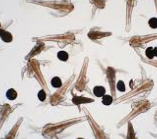 Artemia
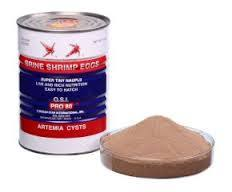 Artemia eggs are usually available in commercial market as powder form
Take a clean container with 1 litre normal water
Mix 30 gm sodium chloride gently; ensure the continuous aeration
Mix 1 gm artemia eggs powder gently and ensure the continuous aeration up to 24-36 hours at room temperature
After 24 hours of incubation, the water color turns into red meaning the artemia is hatched and separate the artemia using genral filtration method
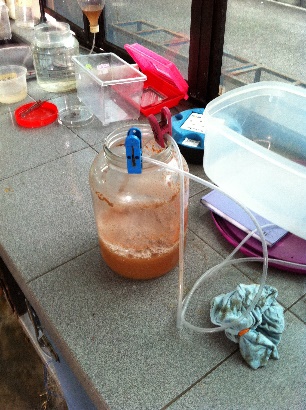 REMEMBER: Artemia lose their nutritional value after 10 - 12 hours of hatching. So use before that……
Rotifer
Rotifers can be produced using algae, yeast, or other custom products, or a combination.
Rotifer production range from 100 to 10,000 animals per ml.
Rotifers are usually maintained in larvae tanks at a density of 5 to 30 per ml of larval tank water.
Copepod
It is most time consuming culture.
For copepod production, please read http://www.fao.org/docrep/003/W3732E/w3732e0t.htm